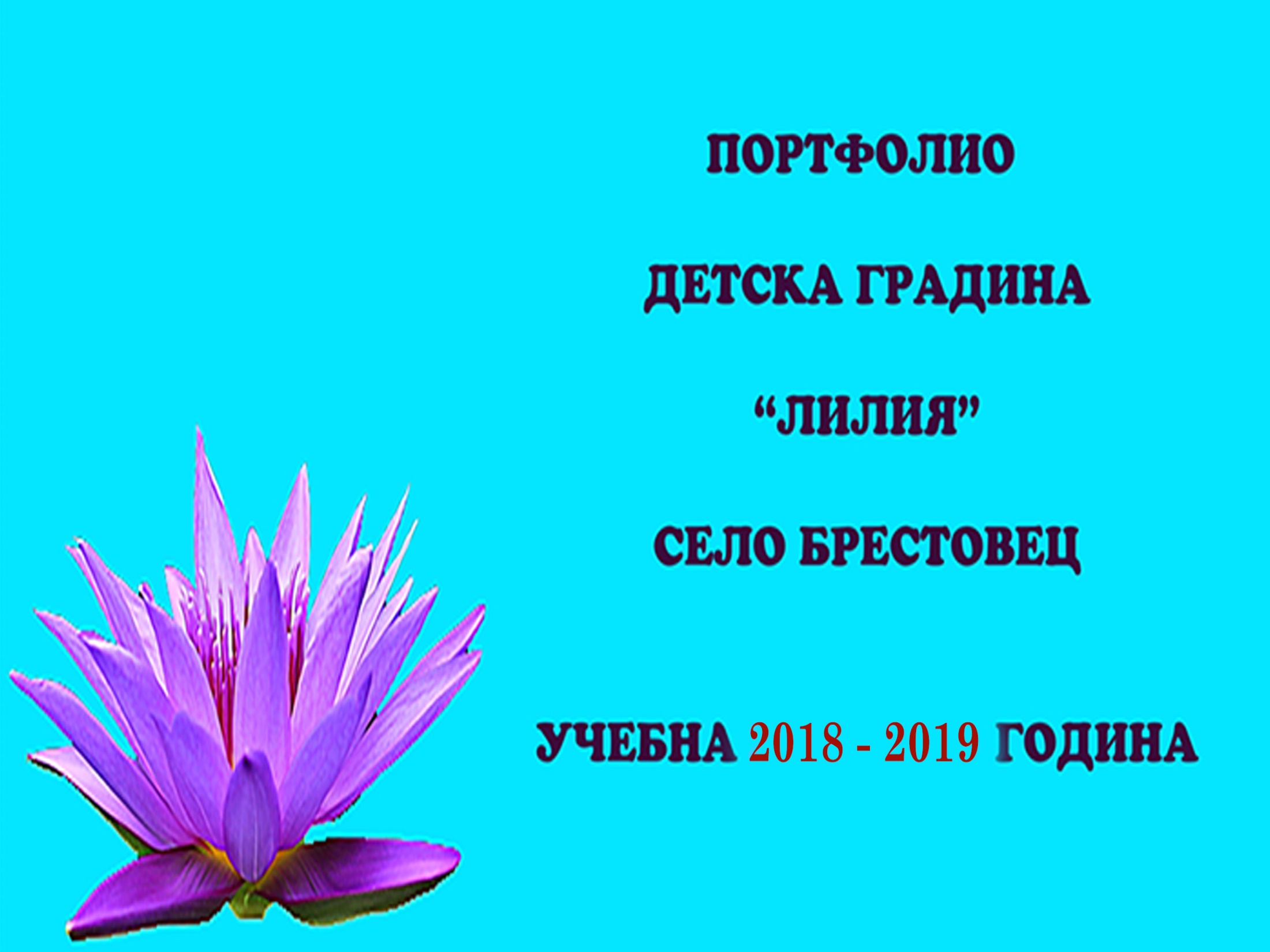 ПРИКАЗКАТА ЗА ЗЛАТНИТЕ МОМИЧЕТА И МОМЧЕТА  ПРОДЪЛЖАВА
НАШАТА ЦЕЛ
-	ПОВИШАВАНЕ КОНКУРЕНТНОСПОСОБНОСТТА И ПРЕДЛАГАНЕ НА КАЧЕСТВЕНИ И СЪВРЕМЕННИ ВЪЗПИТАТЕЛНО – ОБРАЗОВАТЕЛНИ УСЛУГИ.
-	СЪЗДАВАНЕ НА ВЪЗПИТАТЕЛНО – ОБРАЗОВАТЕЛЕН ПРОЦЕС НАСИТЕН С ЕТИКАТА НА ЧОВЕШКИТЕ ВЗАИМООТНОШЕНИЯ.
-	ПРОДЪЛЖАВАНЕ РАБОТАТА ПО АДАПТАЦИЯ И СОЦИАЛИЗАЦИЯ НА ДЕЦА И РОДИТЕЛИ В УСЛОВИЯТА НА ДЕТСКАТА ГРАДИНА И СЪЗДАВАНЕ НА УСЛОВИЯ ЗА СОЦИАЛНА ИНТЕГРАЦИЯ.
-	ОСИГУРЯВАНЕ ПРАВОТО НА УЧАСТИЕ НА СЕМЕЙНАТА ОБЩНОСТ В РЕАЛИЗИРАНЕ НА ЕДИНЕН  ВЪЗПИТАТЕЛЕН ПРОЦЕС.
ПОСТИГНАХМЕ СЛЕДНИТЕ РЕЗУЛТАТИ:ДЕТЕТО РЕАГИРА НА НОРМИ НА ПОВЕДЕНИЕ, ПРЕДЛАГАНИ ОТ ВЪЗРАСТНИЯ.ИЗПИТВА ЧУВСТВО НА СИГУРНОСТ В ДЕТСКАТА ГРАДИНА.ПОСТЕПЕННО ОТКРИВА СВОЕТО МЯСТО В ДЕТСКАТА ГРУПА.УМЕЕ ДА СЕ ОРИЕНТИРА В СОБСТВЕНИТЕ СИ ПРЕЖИВЯВАНИЯ.ИЗПОЛЗВА ПОДРАЖАТЕЛНИ ТЕХНИКИ.ОПИТВА СЕ САМОСТОЯТЕЛНО ДА ОЦЕНЯВА ДЕЙНОСТТА СИ.
ДЕТСКА ГРАДИНА „ЛИЛИЯ“ – РАЗНОВЪЗРАСТОВА ГРУПАУЧЕБНАТА 2018 – 2019 ГОДИНА ДЕЦАТА БЯХА 23. 12 МОМИЧЕТА И 11 МОМЧЕТА.ПОВЕЧЕТО ОТ ТЯХ БЯХА АДАПТИРАНИ В УСЛОВИЯТА НА ДЕТСКАТ ГРАДИНА. В ГРУПАТА Е СЪЗДАДЕН МНОГО ДОБЪР МИКРОКЛИМАТ ЗА ВЪЗПИТАНИЕ И ИГРИ НА ДЕЦАТА. РАБОТАТА НА ЕКИПА ПРЕЗ ИЗМИНАЛАТА ГОДИНА СЕ РЪКОВОДЕШЕ ОТ НЯКОЛКО ОСНОВНИ ФАКТОРА-БАЗОВИ НОРМИ ЗА РАЗВИТИЕТО НА 3- 7 ГОДИШНИТЕ ДЕЦА.- РЕЗУЛТАТИТЕ ОТ ДИАГНОСТИКАТА – ВХОДНО НИВО 2018 Г.- ЦЕЛИТЕ И СЪДЪРЖАНИЕТО НА ПРОГРАМНАТА СИСТЕМА НА ДЕТСКАТ ГРАДИНА.- ПОСТАВЕНИТЕ ЦЕЛИ И ЗАДАЧИ В НАЧАЛОТО НА УЧЕБНАТА ГОДИНА.- ОТЧИТАНЕ ФИЗИЧЕСКИТЕ, ЕМОЦИОНАЛНИТЕ, СОЦИАЛНИТЕ, ИНТЕЛЕКТУАЛНИТЕ И ПОЗНАВАТЕЛНИ КАЧЕСТВА НА ДЕЦАТА В РАЗНОВЪЗРАСТОВА ГРУПА.
ЕКИП НА ДГ“ЛИЛИЯ“ДИРЕКТОР С ГРУПА – ИСКРА ТАУШАНОВАСТАРШИ УЧИТЕЛ – МАРИНЕЛА АНДРЕЕВАПОМОЩНИК – ВЪЗПИТАТЕЛ – БОЙКА ИВАНОВА
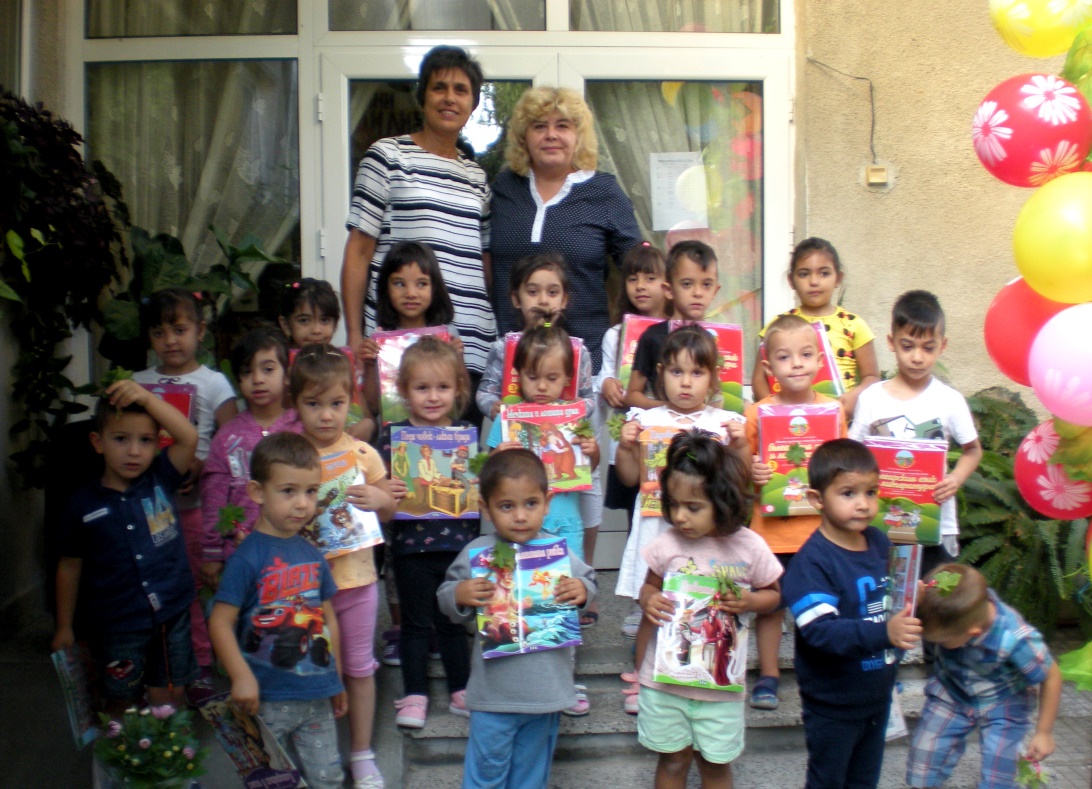 ДЕЦАТА НА ДГ „ЛИЛИЯ“ УЧЕБНА 2018 - 2019 Г.
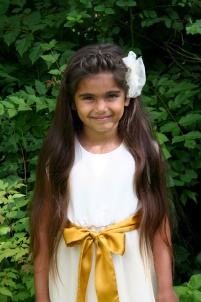 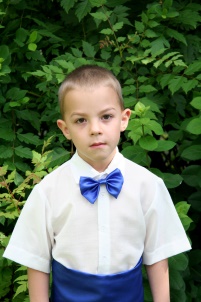 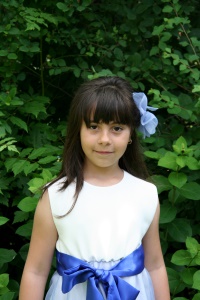 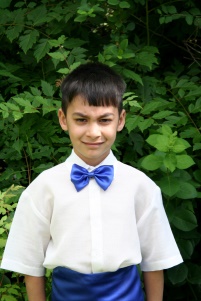 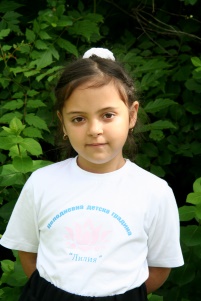 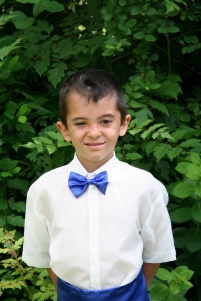 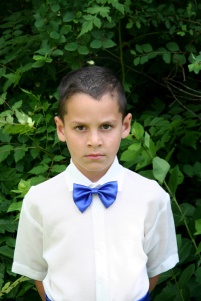 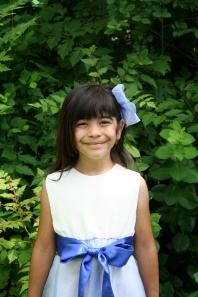 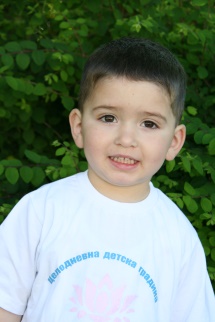 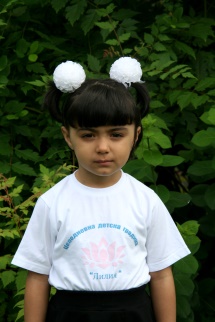 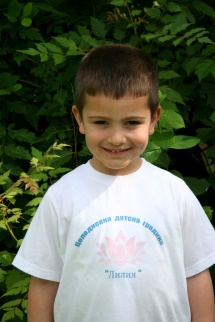 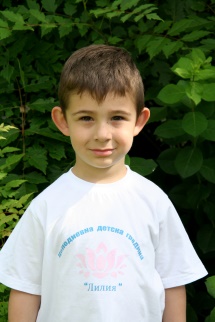 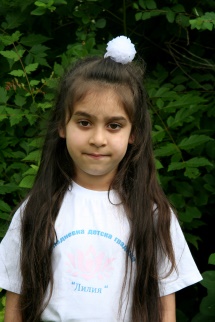 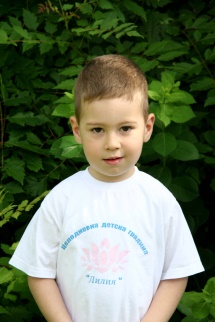 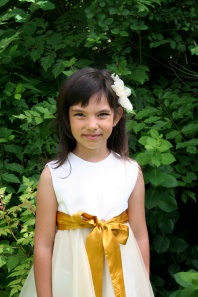 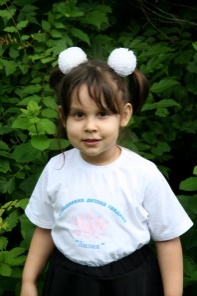 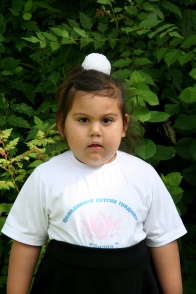 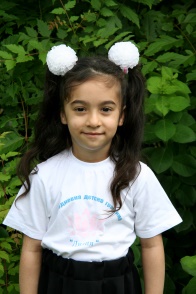 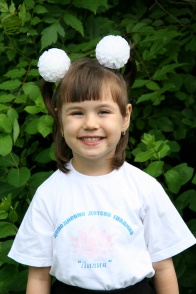 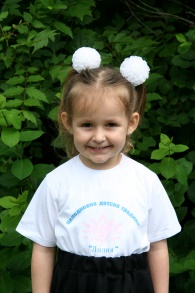 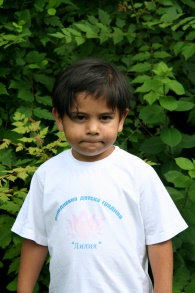 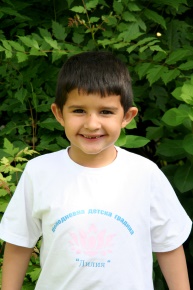 ОТКРИВАНЕ НА УЧЕБНАТА ГОДИНА 17.09.2018 Г.ОТНОВО ЗАЕДНО
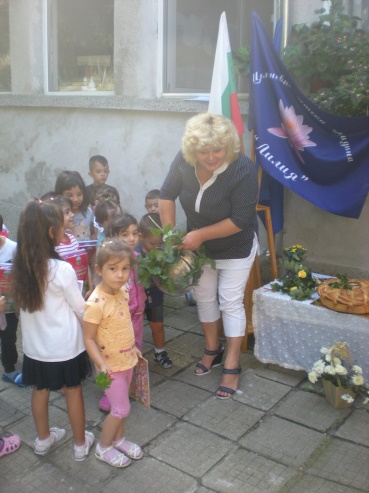 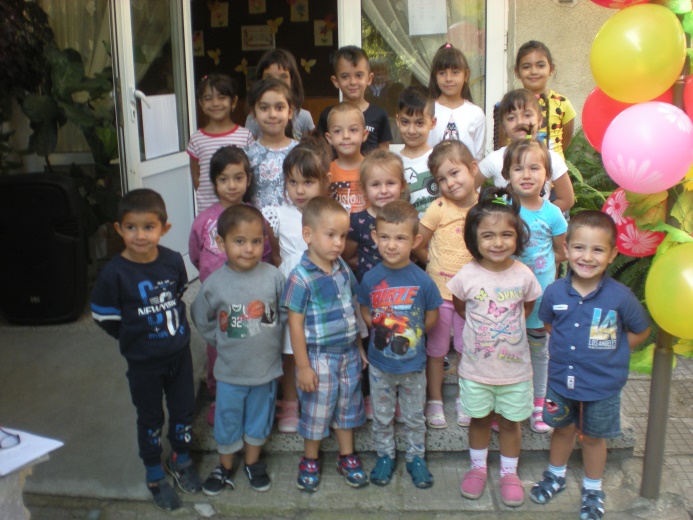 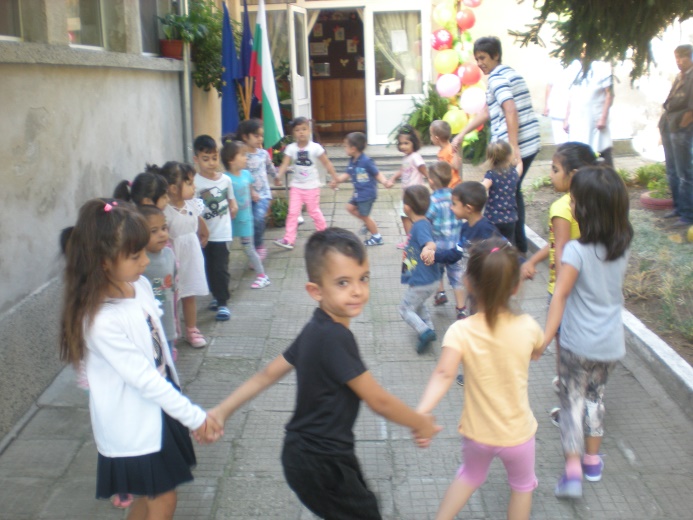 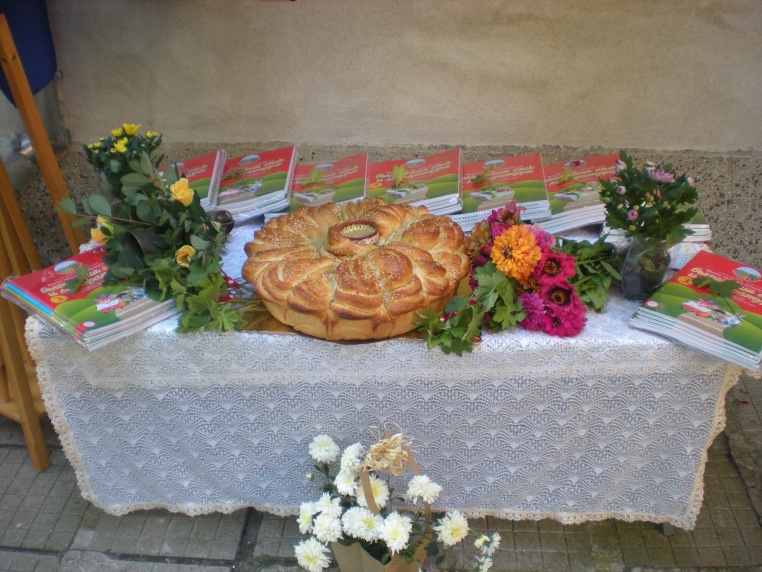 ПЕДАГОГИЧЕСКА ПРАКТИКА „УТРИННА ПРИКАЗКА“	ПРОЕКТЪТ СТИМУЛИРА РОДИТЕЛИ И ДЕЦА ЗА СЪВМЕСТНА ДЕЙНОСТ
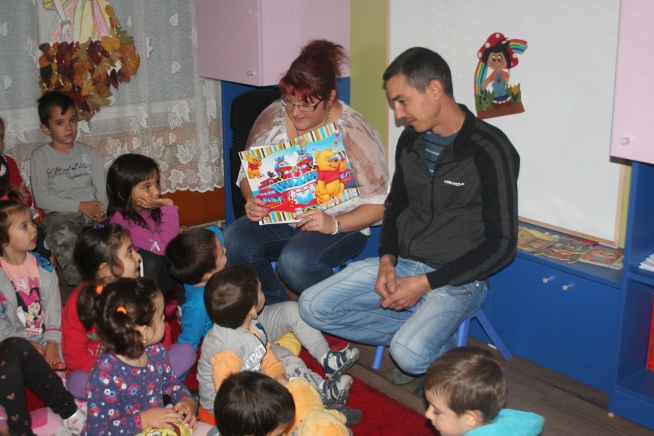 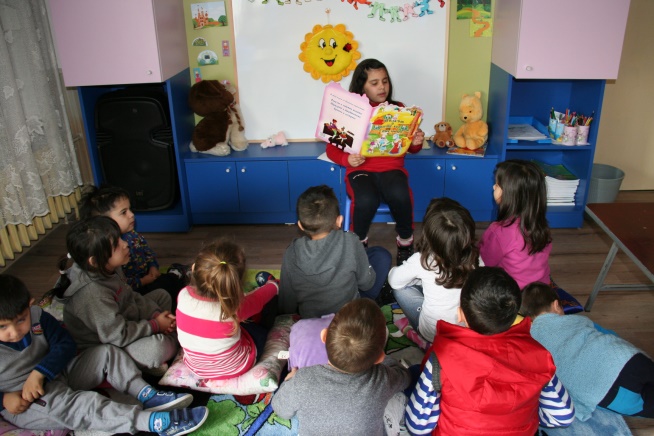 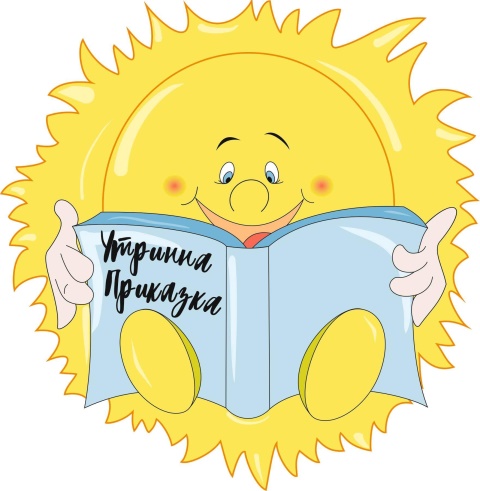 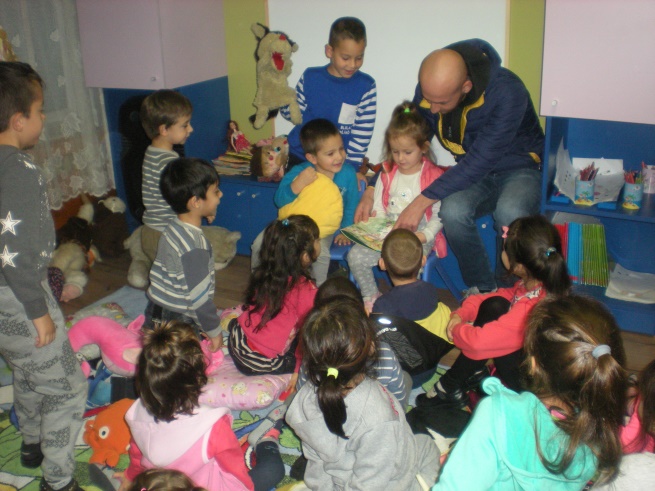 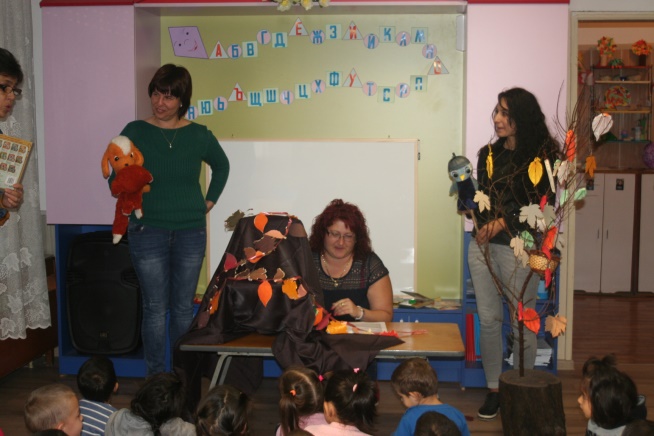 НАЦИОНАЛНА ПРОГРАМА „РАЗВИТИЕ НА СИСТЕМАТА НА ПРЕДУЧИЛИЩНОТО ОБРАЗОВАНИЕ”
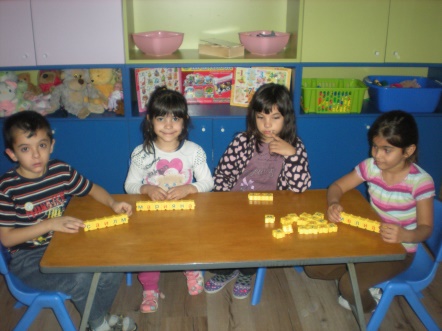 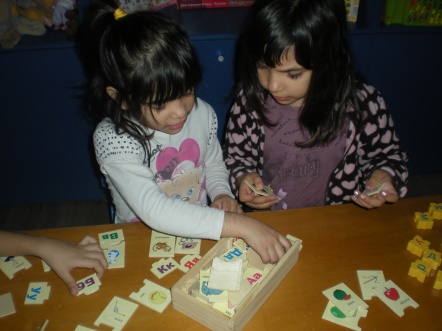 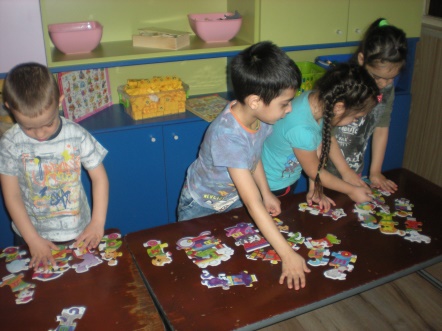 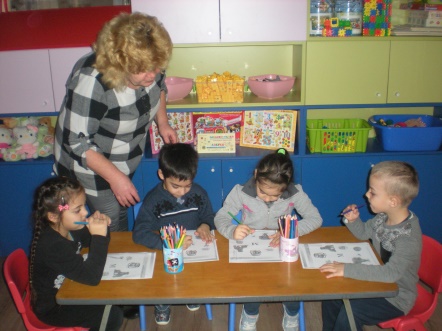 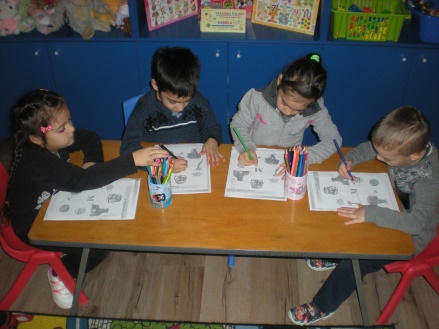 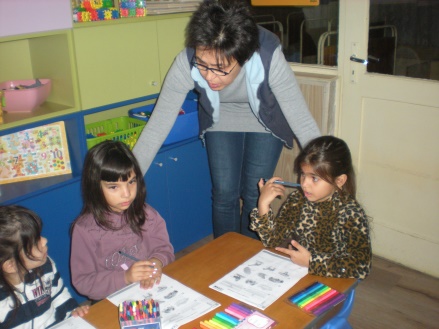 НАЦИОНАЛНА СЕДМИЦА НА ЧЕТЕНЕТОПРЕЗ СЕДМИЦАТА ОТ 22.10. ДО 26.10.2018 Г. ДЕТСКАТА ГРАДИНА СЕ ВКЛЮЧИ В НАЦИОНАЛНАТА СЕДМИЦА НА ЧЕТЕНЕТО. ТЯ Е ВЪВ ВРЪЗКА С ИЗПЪЛНЕНИЕТО НА „НАЦИОНАЛНА СТРАТЕГИЯ ЗА ПОВИШАВАНЕ НА ГРАМОТНОСТТА“ НА МОН
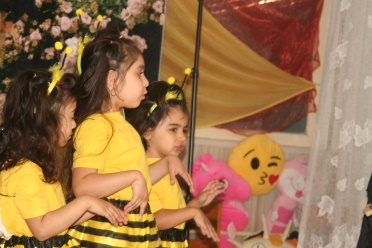 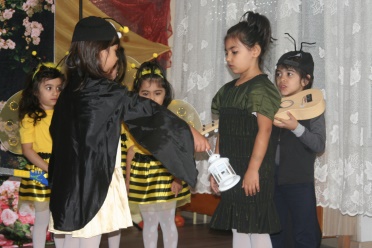 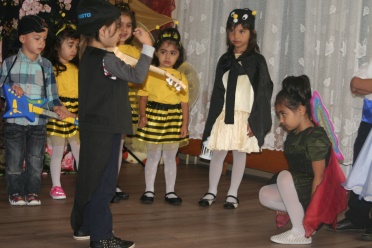 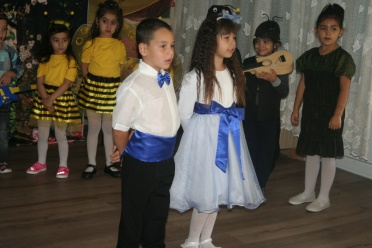 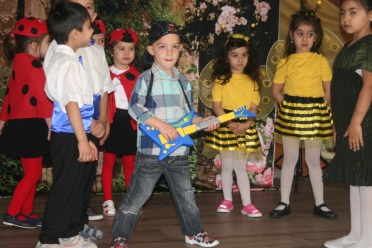 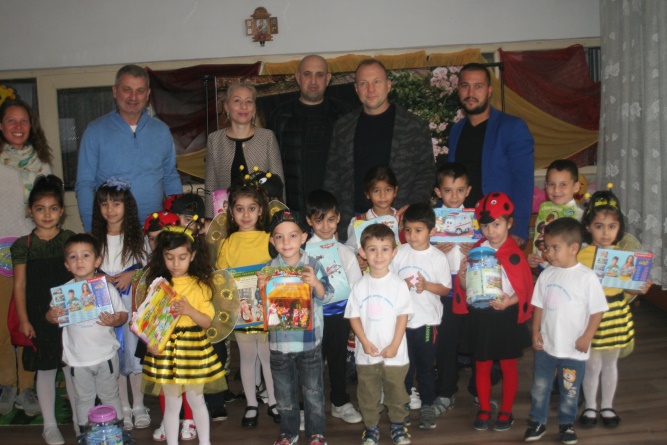 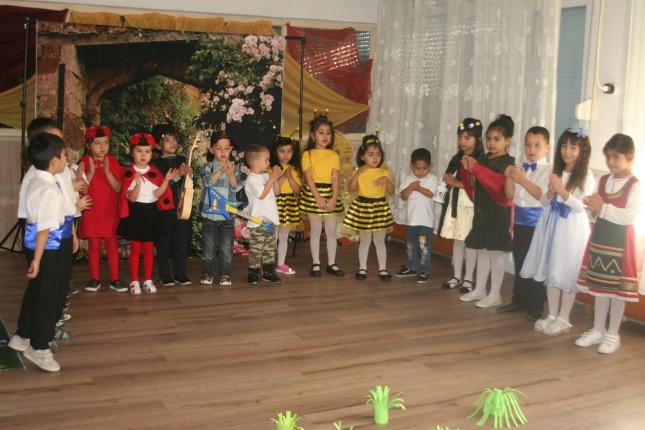 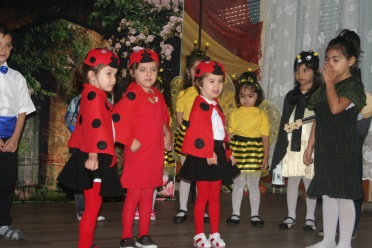 Празнуваме с нашите родители – Ден на християнското семейство.
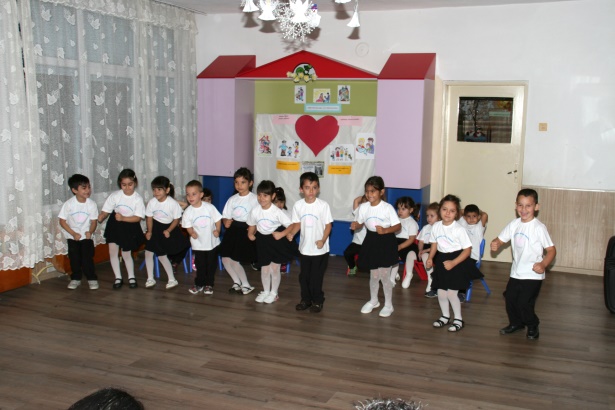 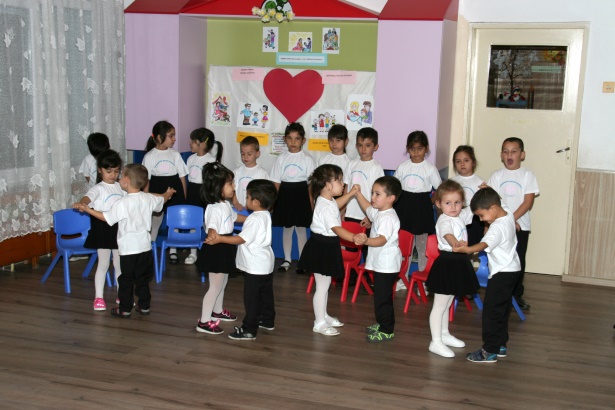 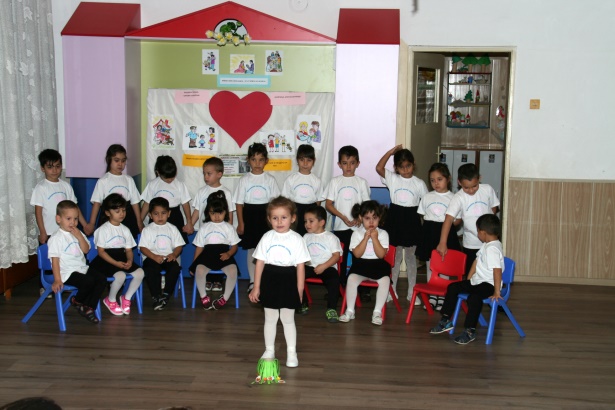 ДЕКЕМВРИ ВЕСЕЛИ ПРАЗНИЦИ!!!
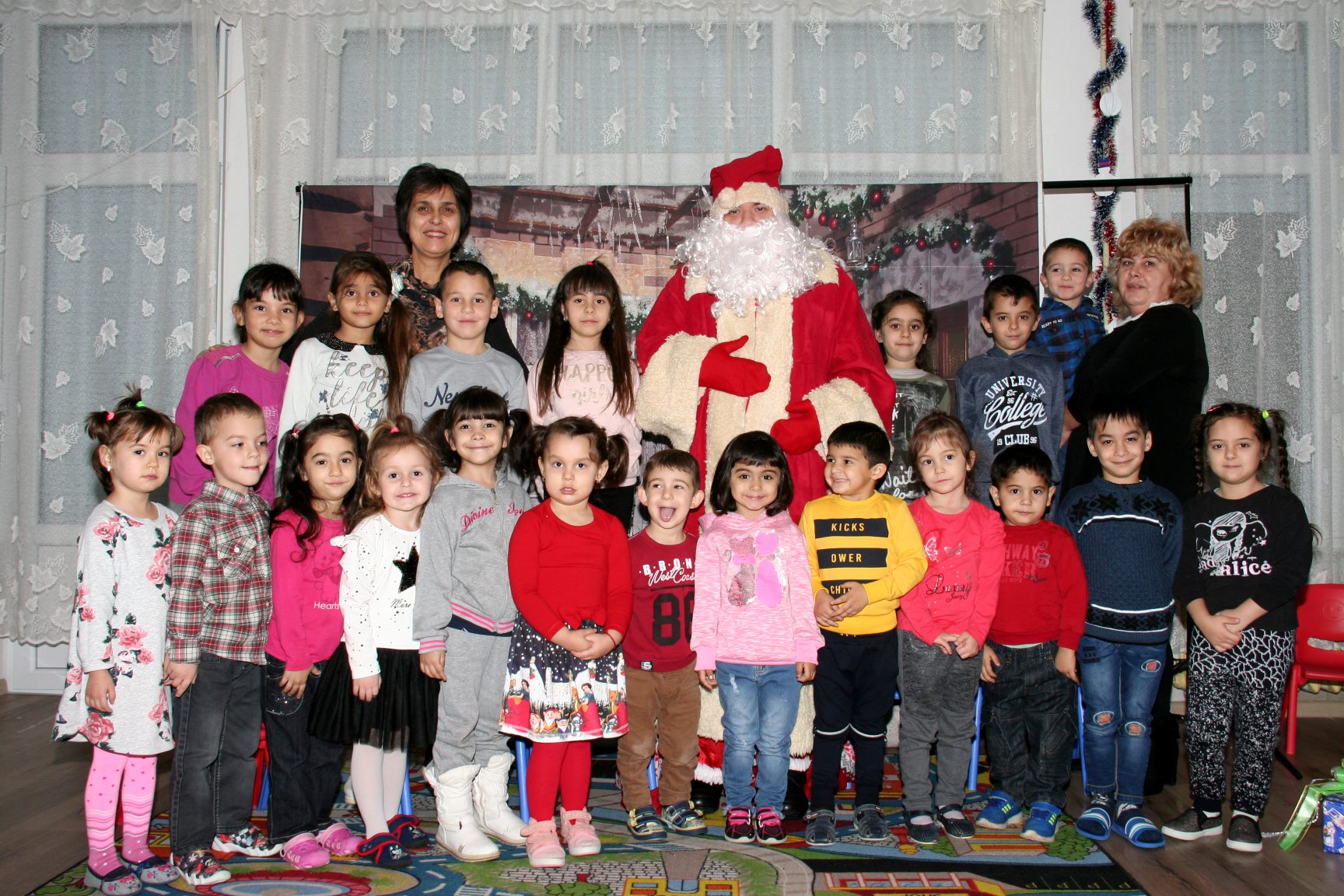 МАРТ
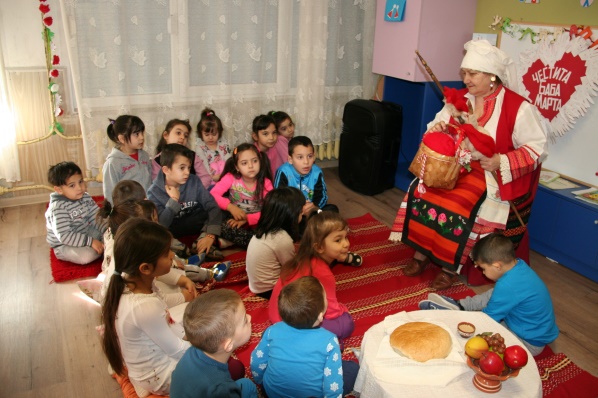 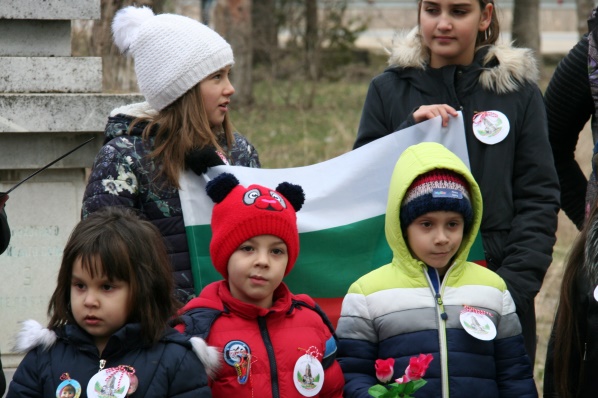 Да сме бели и червени
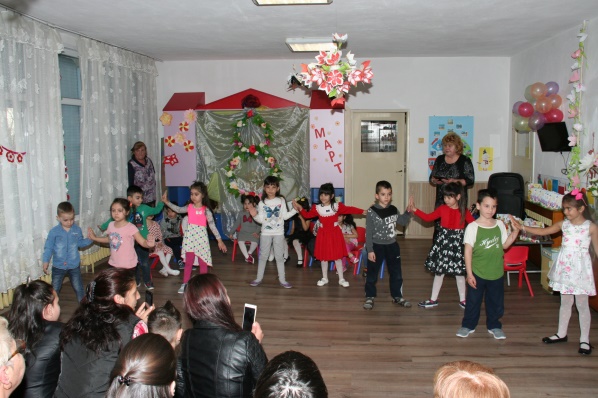 Поклон пред героите
Обичам те мамо
Април
КОЙ ЛИ ПРИКАЗКИ ТАКА ОБИЧА?
КОЙ ЛИ ДУМИЧКИ НА ГЛАС ИЗРИЧА?
КОЙ ЛИ НЕ МЕЧТАЕ ТАЙНО ДА Е В ПРИКАЗКА БЕЗКРАЙНА?
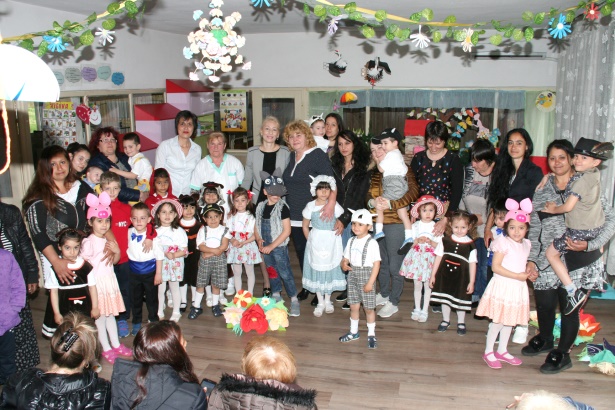 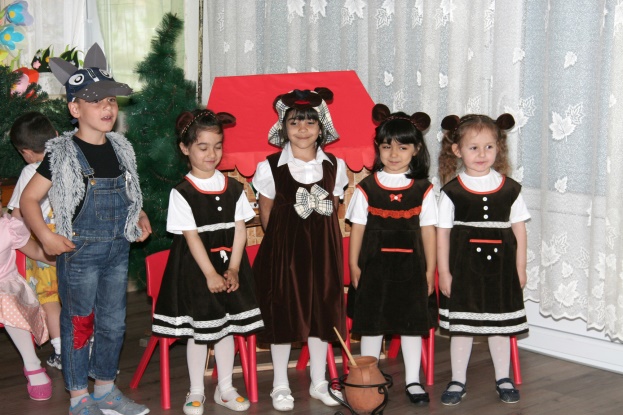 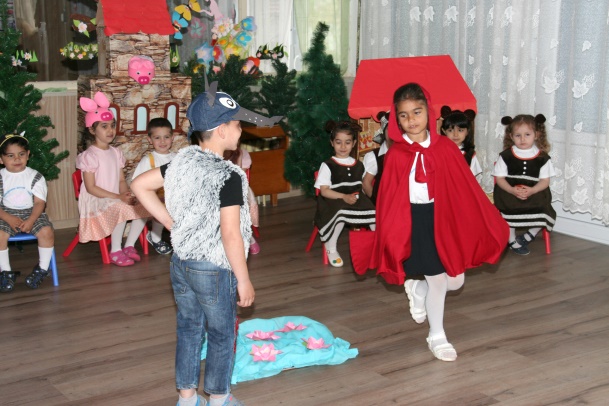 ЗДРАВЕЙ ЛЯТО!ЧЕСТИТ РОЖДЕН ДЕН ДЕТСКА ГРАДИНА!НА ДОБЪР ЧАС!
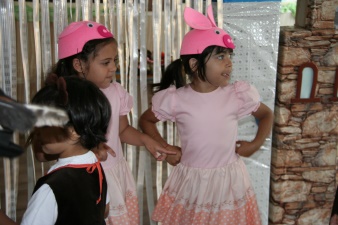 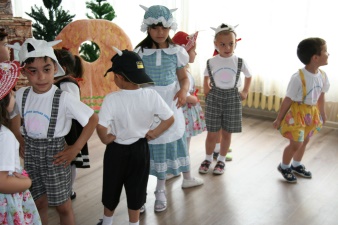 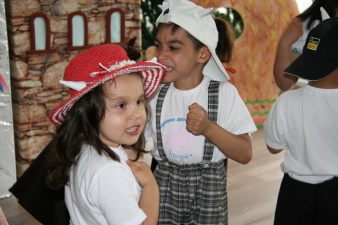 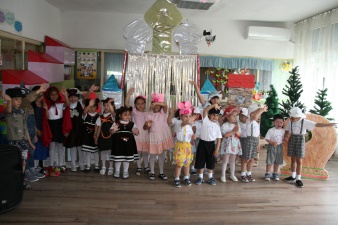 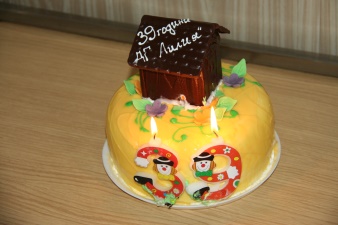 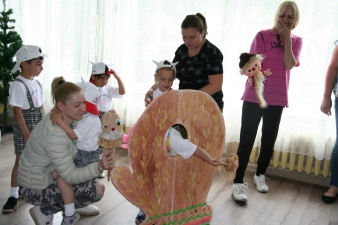 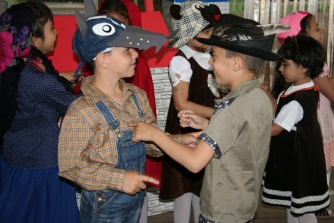 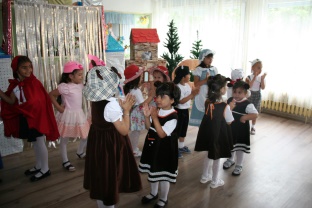 СВЕТЪТ ЩЕ БЪДЕ ПО – ДОБРО МЯСТО АКО ВСЕКИ ОБИЧА НЕ САМО СВОИТЕ, А ВСИЧКИ ДЕЦА!НАУЧИХМЕ СЕ НА МНОГО НЕЩА:ДА БЪДЕМ ДОБРИДА БЪДЕМ УПОРИТИДА БЪДЕМ ПРИЯТЕЛИДА УПОРСТВАМЕ, ДА СЕ УЧИМ, ДА ПРЕВЪРНЕМ СВЕТА В ЧУДЕСНО МЯСТО ЗА ЖИВЕЕНЕ!ДГ „ЛИЛИЯ“